Dinamika Kependudukan Keluarga dan Gender
Pertemuan 1
Kontrak belajar dan pemberian gambaran perkuliahan selama satu semester, serta pengenalan literatur kuliah
Dr.rer.nat. Nurhadi, M.Hum
Mengapa Belajar Ketiganya?
Gender
Sosiologi-  Antropologi
Penduduk
Keluarga
Dr.rer.nat. Nurhadi, M.Hum
Materi Perkuliahan
KELUARGA
KEPENDUDUKAN
GENDER
Bahan Kajian Keilmuan:
Demografi
Sosiologi Kependudukan
Antropologi Kependudukan
Sosiologi  Keluarga
Antropologi Keluarga
Kajian Gender
CP Mata Kuliah (CPMK) :
Mahasiswa mampu menjelaskan teori, konsep, dan wacana Kependudukan, Keluarga, dan Gender dengan menggunakan pendekatan Sosiologi dan Antropologi
Deskripsi Mata Kuliah :
Kuliah ini berisi teori, konsep, dan wacana Kependudukan, Keluarga, dan Gender dengan menggunakan pendekatan Sosiologi dan Antropologi
Materi perkuliahan
1
2
Kontrak belajar dan pemberian gambaran perkuliahan selama satu semester, serta pengenalan literatur kuliah
Jumlah, kepadatan, pertumbuhan, dan persebaran penduduk (dunia, regional, nasional,daerah)
3 & 4
5
Konsep  mortalitas (morbiditas), fertilitas, migrasi
Persoalan perkawinan, perceraian, keluarga berencana (KB), ketenagakerjaan
6 & 7
8
Sosialisasi, internalisasi, enkulturasi, pembentukan kepribadian, struktur sosial
Ujian Tengah Semester (UTS)
9 & 10
11
Pendekatan struktural-fungsional, interaksionis, konflik
Keluarga perkotaan; perkembangan sesudah PD II; perkembangan menjelang tahun 1960-an; tipologi-tipologi keluarga
12
13
Pengertian gender
Perbedaan seks dan gender
Perkembangan studi gender di Indonesia
Persoalan gender dalam bidang Pendidikan; Kesehatan; Ekonomi;  Dunia kerja; Sosial budaya;
14 & 15
16
Beberapa isu praktis gender dalam pembangunan
Ujian Akhir Semester (UAS)
Daftar Referensi :
Adioetomo, Sri Moertiningsih dan Omas Bulan Samosir. Dasar-dasar Demografi. Jakarta: Lembaga Demografi UI – UI Press.

Faturochman, dkk. 2004. Dinamika Kependudukan dan Kebijakan. Yogyakarta: Pusat Studi Kependudukan dan Kebijakan Universitas Gadjah Mada.

Gatiningsih dan Eko Sutrisno. 2017. Modul Mata Kuliah Kependudukan dan Ketenagakerjaan. Sumedang: Fakultas Manajemen Pemerintahan IPDN.

Ihromi, T.O (ed.). 1999. Bungai Rampai Sosiologi Keluarga. Jakarta: Yayasan Obor Indonesia.

Mantra, Ida Bagus. 2000. Demografi Umum. Yogyakarta: Pustaka Pelajar.
Marhaeni, A A I N. 2018. Pengantar Kependudukan Jilid 1. Denpasar: CV. Sastra Utama.

Moose, Julia Cleves. 2007. Gender dan Pembangunan. Yogyakarta: Pustaka Pelajar.

Nugroho, Riant. 2008. Gender dan Strategi Pengarasutamaannya di Indonesia. Yogyakarta: Pustaka Pelajar.

Widodo, T. 2011. Sosiologi Kependudukan. Surakarta: UNS Press.
Dr.rer.nat. Nurhadi, M.Hum
Buku Rujukan
Dr.rer.nat. Nurhadi, M.Hum
Buku Rujukan
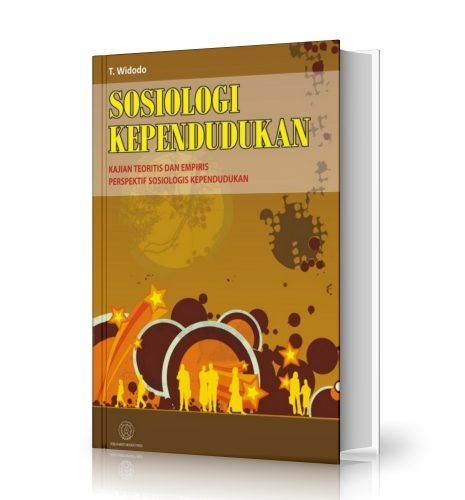 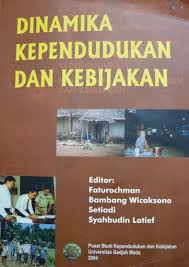 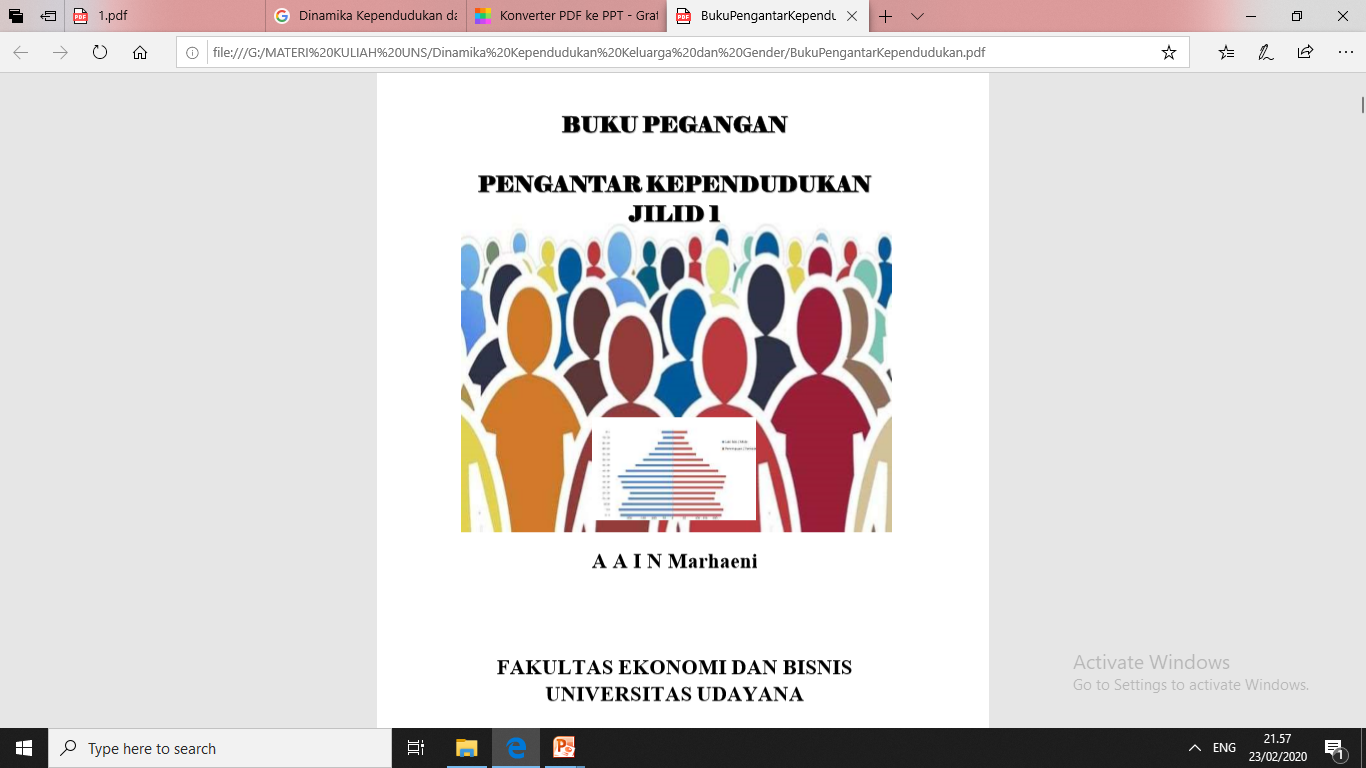 Dr.rer.nat. Nurhadi, M.Hum
Buku Rujukan
Metode pembelajaran
DARING  SPADA
https://spada.uns.ac.id
LURING  Ceramah, Diskusi
Dr.rer.nat. Nurhadi, M.Hum
Ketentuan Perkuliahan
Tatap Muka
Ujian
Syarat Ujian
: 14 kali
: UTS dan UAS (Ujian Tertutup)
: Hadir minimal 75 persen
Kriteria Penilaian
Semoga
Sukses
Terima Kasih